بسم الله الرحمن الرحيم
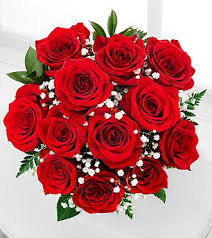 اهلا وسهلا لكم
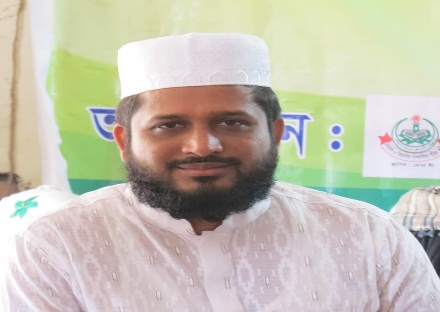 تعريف المدرس
اسم:محمد علاء الدين
معين المعلم 
المدرسة المحمدية الاحمدية السنية (العالم)
بانوربازار,سيتاكوند,جاتجام-
تعارف الدرس
الصف: الخامس
المادّة : اللغة العربيةالاتصالية
الدرس العامة:الدرس الثاني
الدرس الخاصة : النظم(بني الاسلام علي خمس)
الحصّة : الاولي
الوقت: 40 دقائق
ماذا تنظرون فى هذه الصورة الاتية ؟
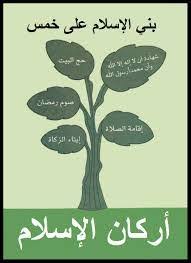 درس اليوم
النظم
بني الاسلام علي خمس
استفادة الدرس
يستطيع الطلاب بعد نهاية هذا الدرس:-
 ان يقولوا النظم صحيحا.
ان يقولوا معني المفردات.
ان يحفظوا النظم.
القراءة التوجيهية
اسمع الطلاب النظم -
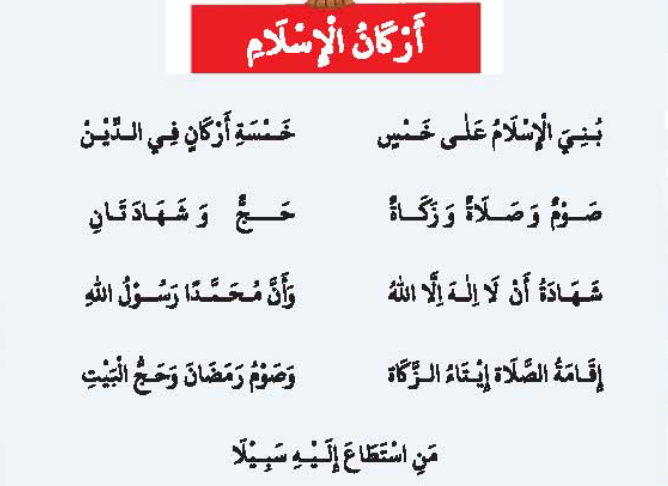 القراءة الجهرية
انظروا الي الدرس ثم اقرؤوا مرتين جهرا.
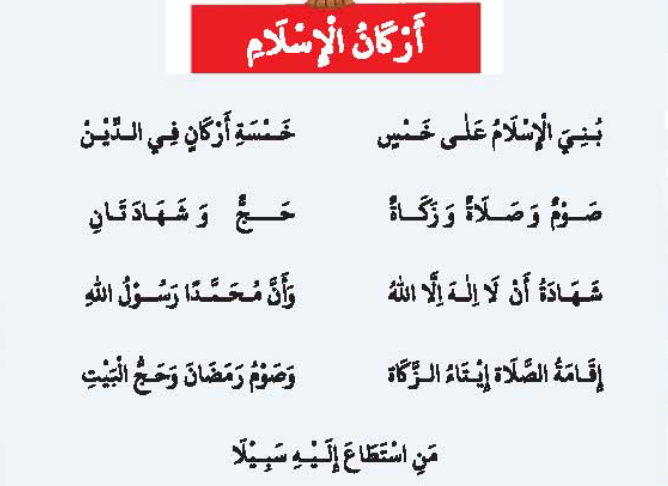 معني المفردات
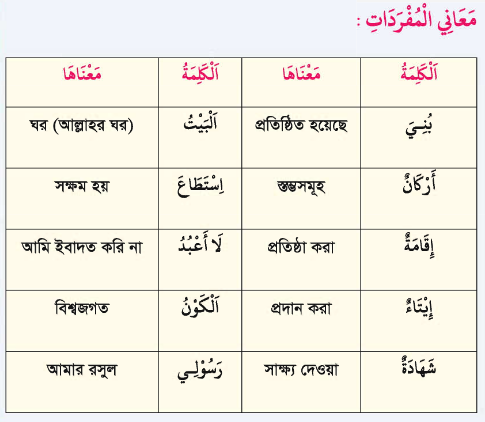 العمل الانفرادي
اكتبوا النظم علي كرستكم و احفظوا جيدا-
التقييم
কবিতাটির ১ম ২ লাইন মুখস্থ বল।
A_© e‡jv-
الكون -
لا أعبد -
ايتاء-
اقامة-
أركان-
واجب المنزل
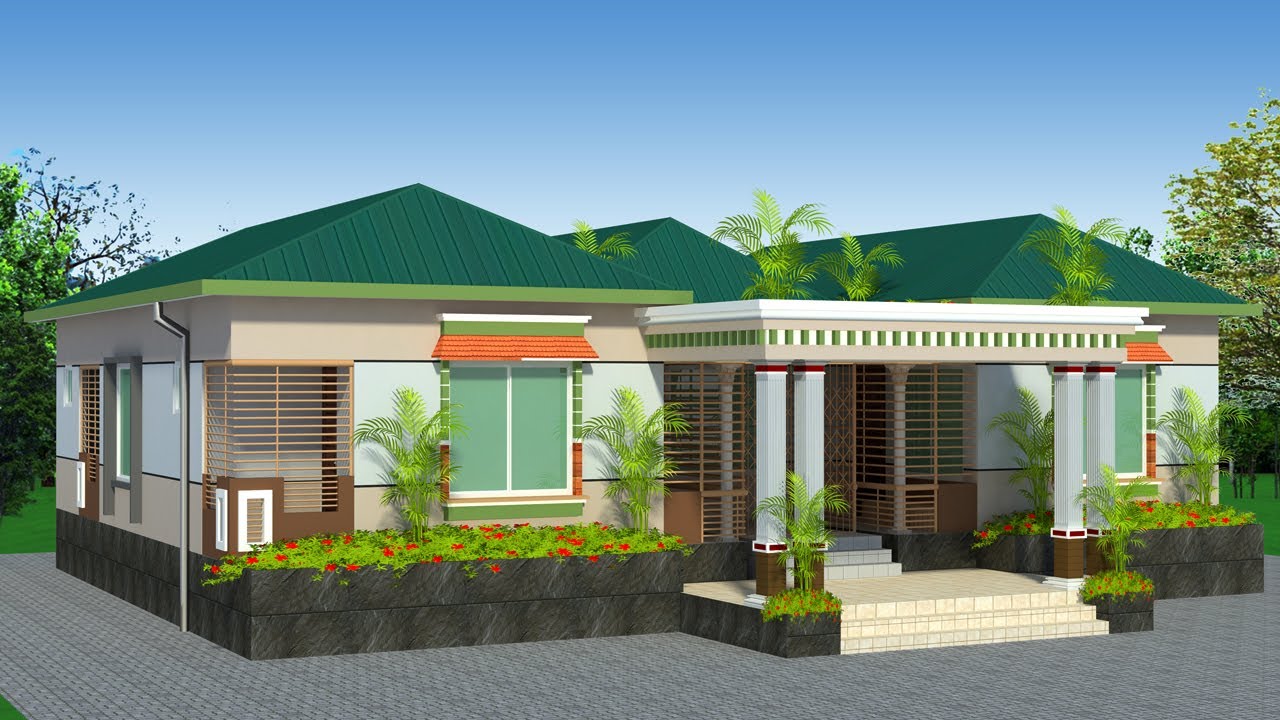 الكتابة والدراسة "يوم الدرس".
شكرا
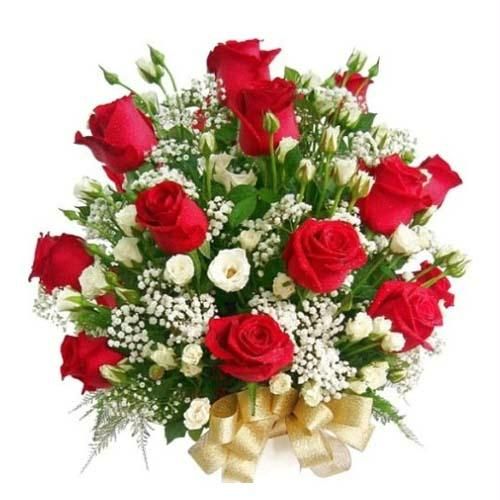